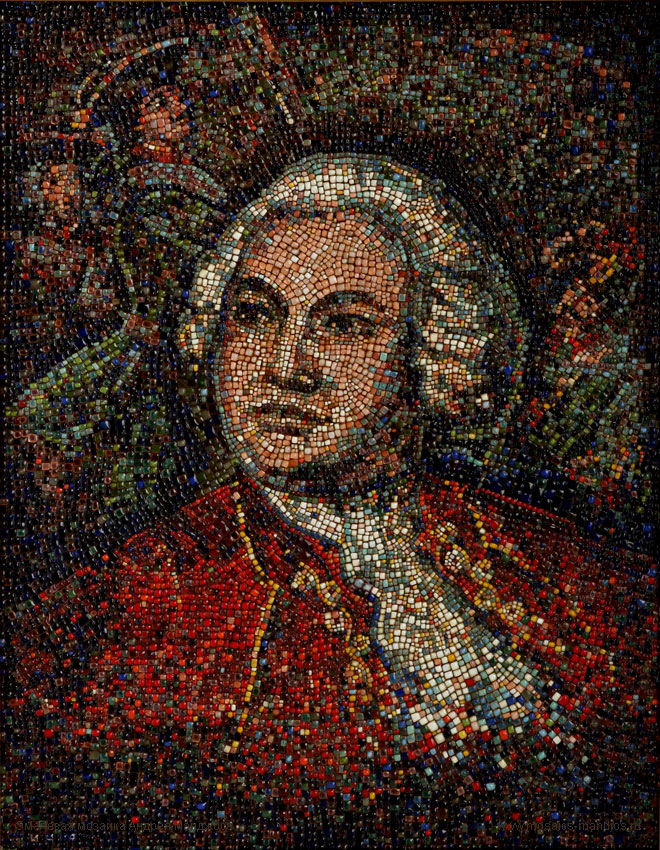 Мозаика   М. В. Ломоносова
«Хотя голова моя и много зачинает, да руки одни».М. В. Ломоносов
Губанов Андрей, учащийся 8а класса МОУ «СОШ №26»
Цель: 
  ознакомиться с работами Михаила Васильевича Ломоносова в области мозаики
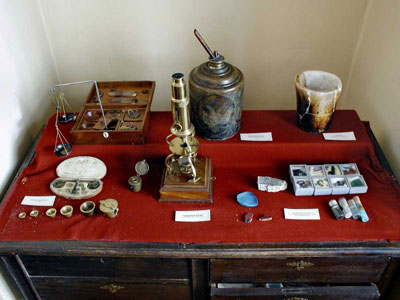 Искусство мозаики родилось в Древней Греции, где изображения составлялись из разноцветной гальки (морских камешков). Римляне заимствовали его у греков. Позднее в Византии стали делать мозаику из смальты – цветные кубики из стекла, сплавленного с минеральными красками. Смальта - цветные кубики из стекла, сплавленного с минеральными красками. Смальта считается классическим материалом для мозаичных работ и насчитывает сотни разных цветов и оттенков.
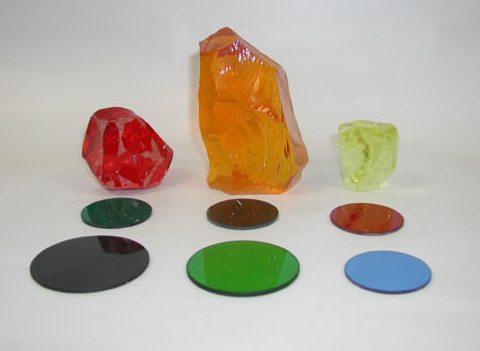 Еще до Ломоносова на Руси использовали мозаику в храмах, но привозить смальту из-за границы было очень дорого.Мастера, изготавливающие смальту держали в строжайшей секретности свои технологии, так, что Ломоносову, пришлось заново изобретать...
Для основания мозаики  М.В. Ломоносов использовал железный или медный ящик с невысокими бортами (1,5–2 см), который заполнялся временным грунтом из смеси алебастра и рыбьего клея. На тщательно заглаженную поверхность с помощью основания и заполняя образовавшиеся углубления маслянично-канифольной мастикой, Ломоносов осуществлял подбор мозаичных кубиков. Кусочки смальты вдавливались в мастику и плотно пригонялись друг к другу так, что шов между ними составлял всего 0,2–0,5 мм.  Затем мозаику  шлифововали и полировали  песком. М.В.Ломоносов  открыл мазаичную мастерскую, но мозаик успел сделать не много.
Первая, пробная мозаика  Ломоносова Нерукотворный Спас 1753
Пётр I 1754
Цесаревна Анна Петровна 1756-1757
П. И. Шувалов 1758
Императрица Елизавета Петровна.
 1758-1760
Апостол Петр 1761
Александр Невский
Великий князь Петр Федорович 1758-1759
Г. Г. Орлов 1764
Екатерина II 1763
Полтавская баталия. Общий вид  1762-1764
Источник
http://ru.wikipedia.org/wiki
http://museum.lomic.ru/
http://www.chernorukov.ru/articles/?article=110
http://museum.lomic.ru/moz_59.html
http://museum.lomic.ru/science.html